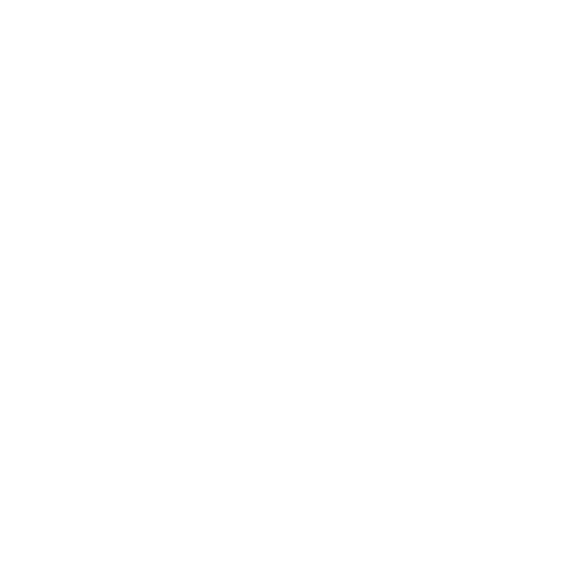 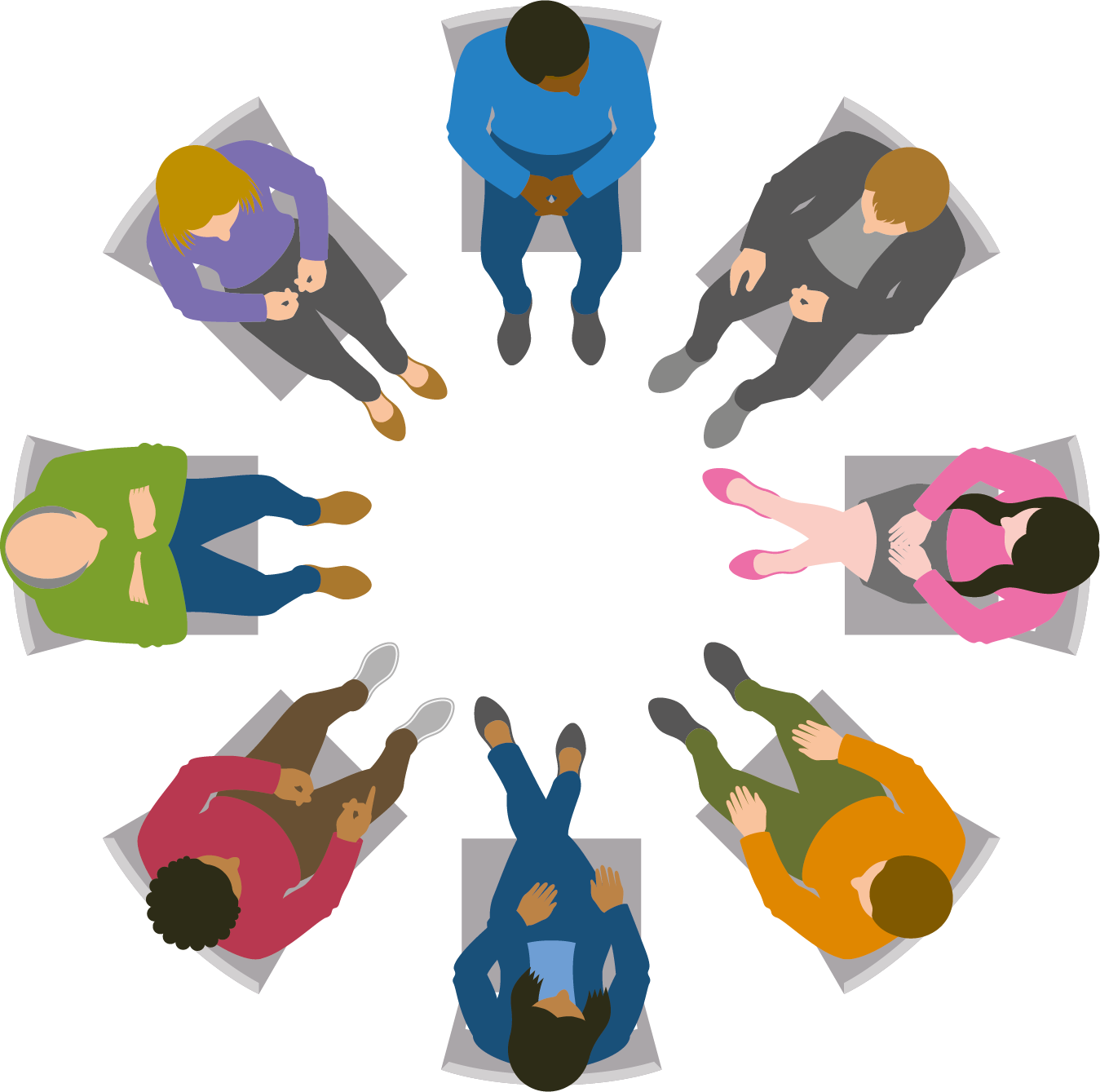 Introduction toWeMatter
Vanessa Rowland & Elijah Giraudel – Project Leaders
victimsupport.org.uk
What is WeMatter?
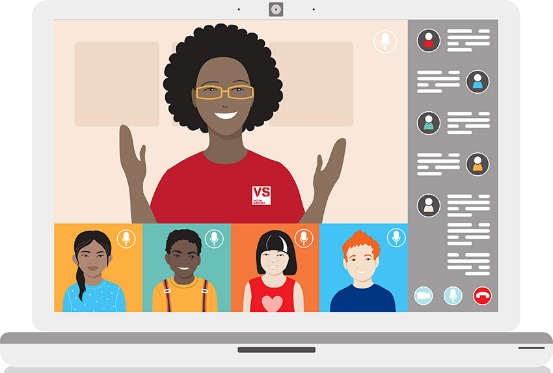 victimsupport.org.uk
What is WeMatter?
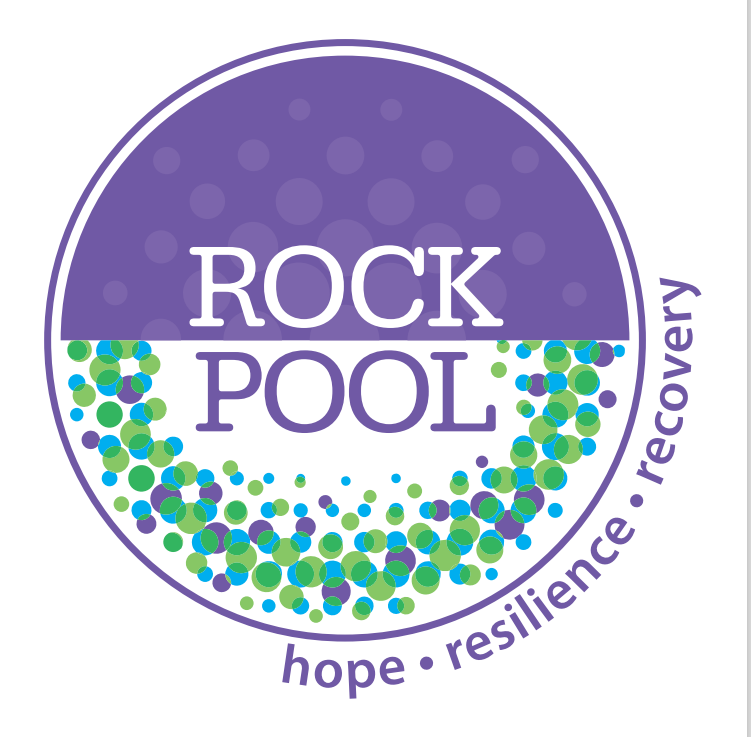 victimsupport.org.uk
Referral Criteria
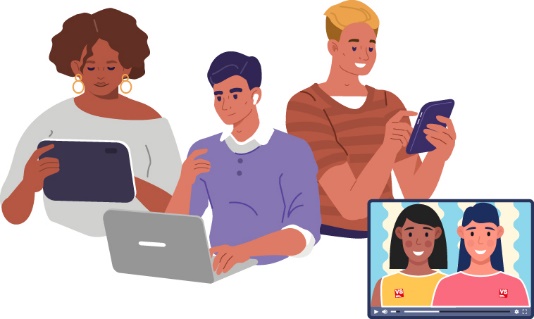 victimsupport.org.uk
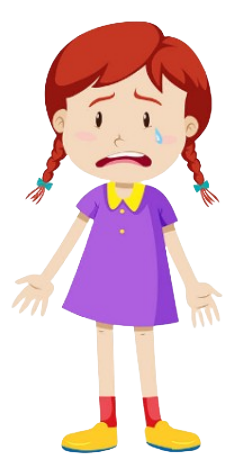 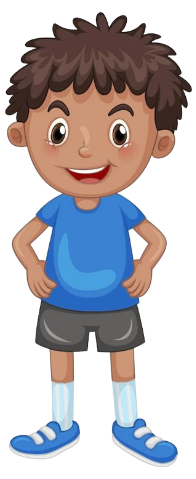 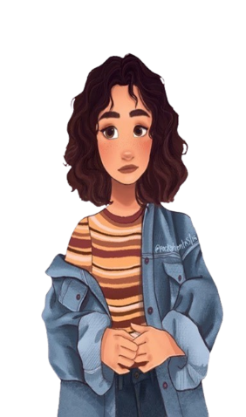 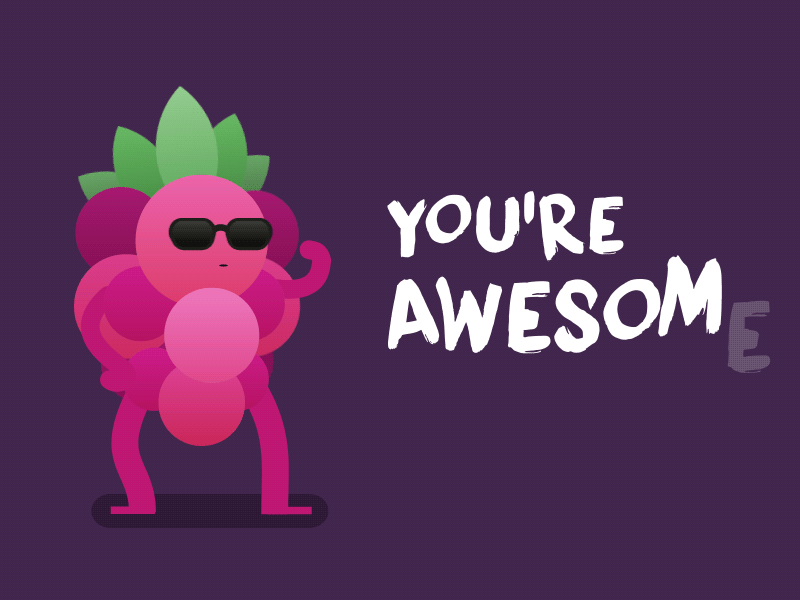 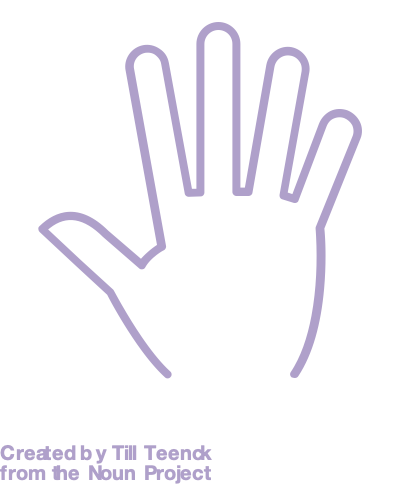 What else are we covering?
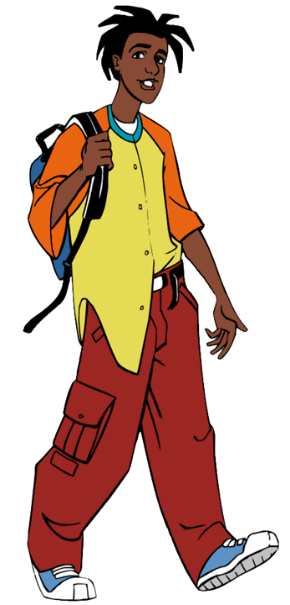 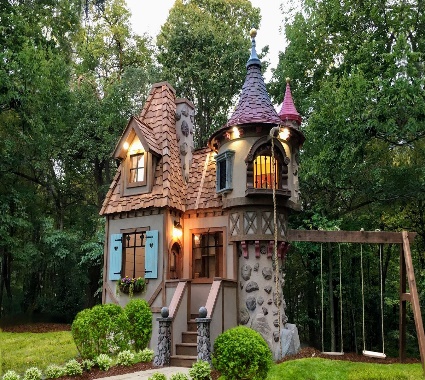 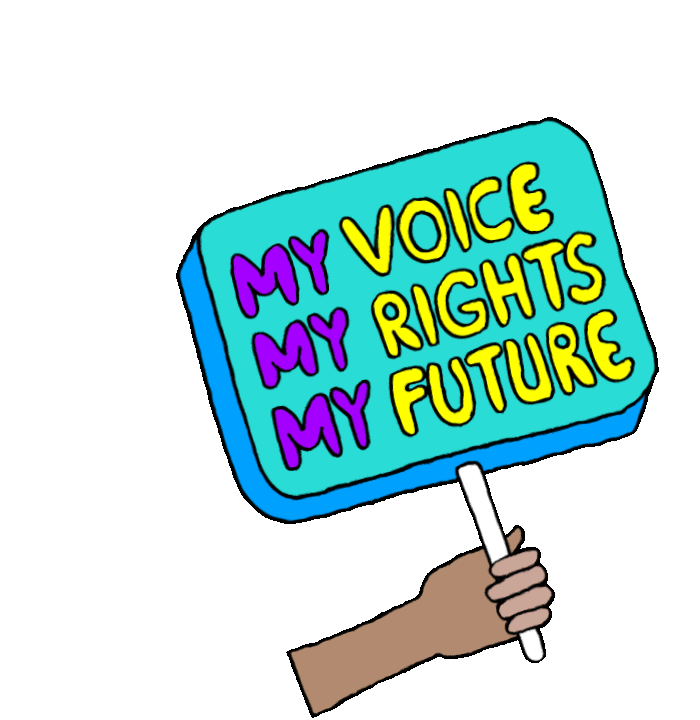 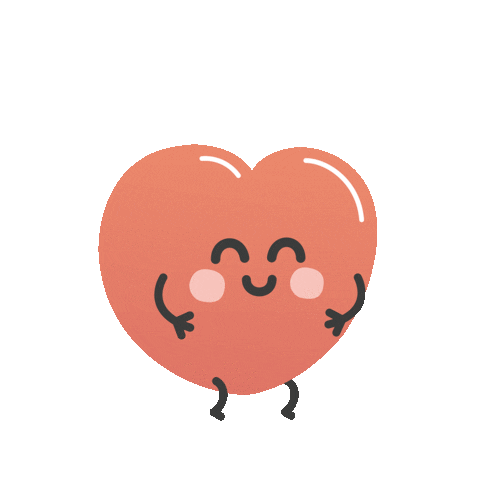 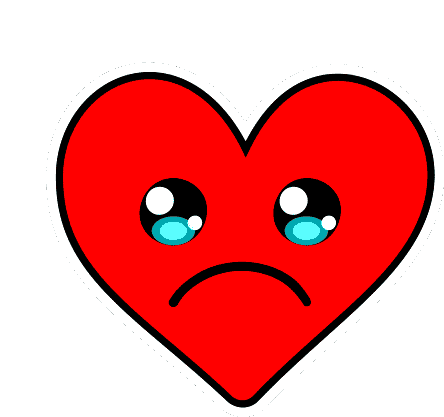 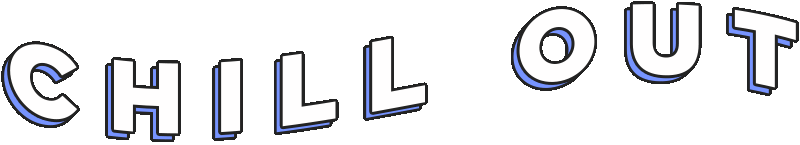 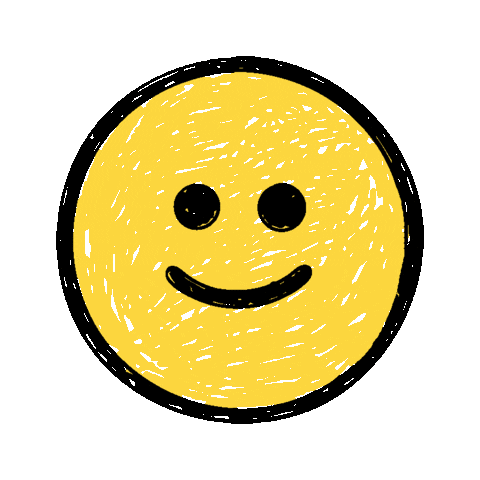 Session 1: Getting to know each other
Session 2: Why we act the way we do?
Session 3:Self-esteem & ANTs
Session 4: Family & Safety
Session 5: Being more positive!
Session 6: Handling difficult feelings 
Session 7: Consent, trust and healthy relationships
Session 8: Games & Goodbyes
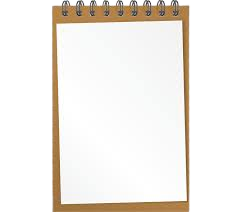 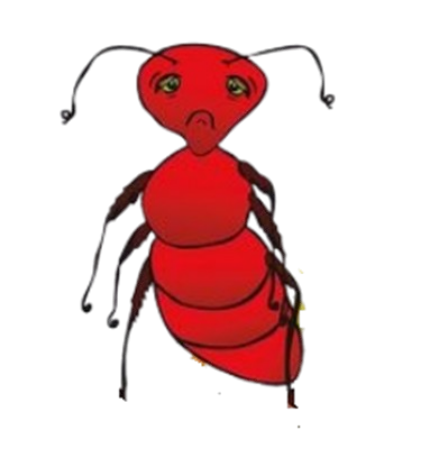 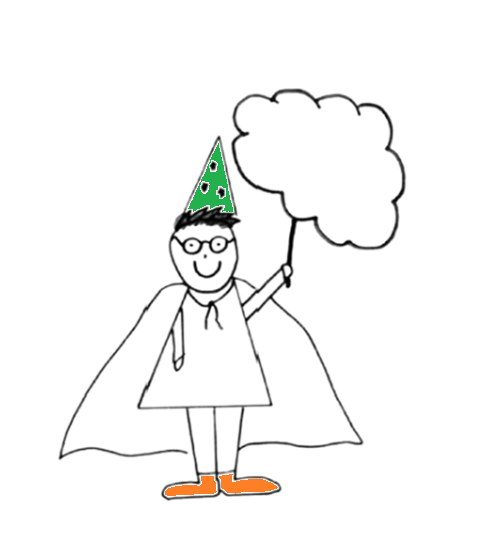 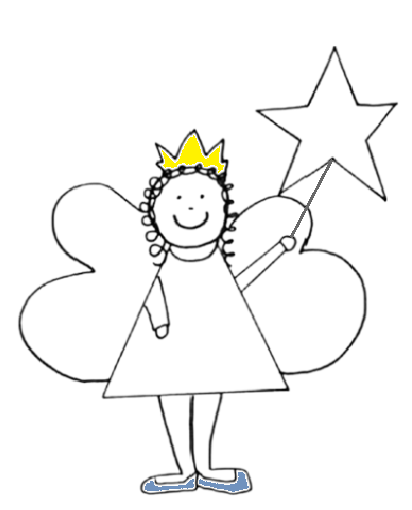 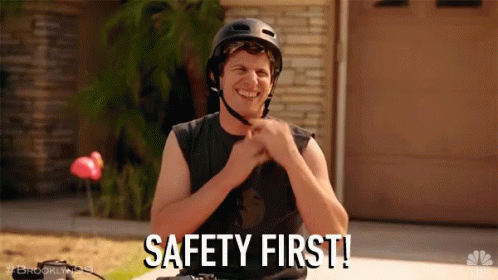 Group
Contract

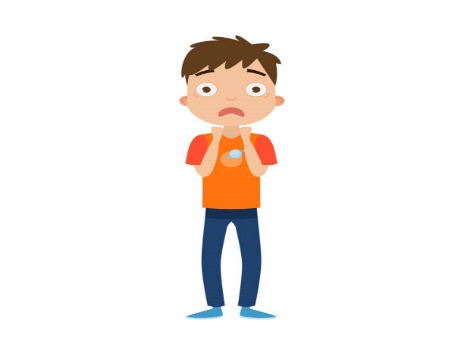 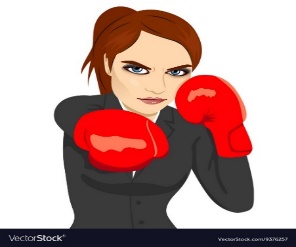 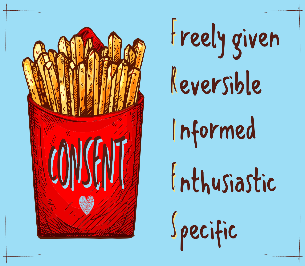 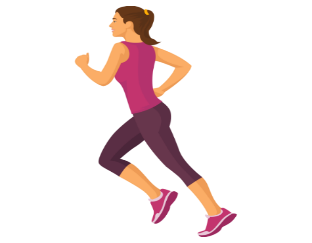 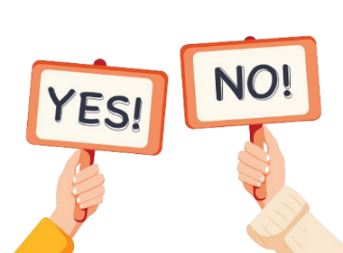 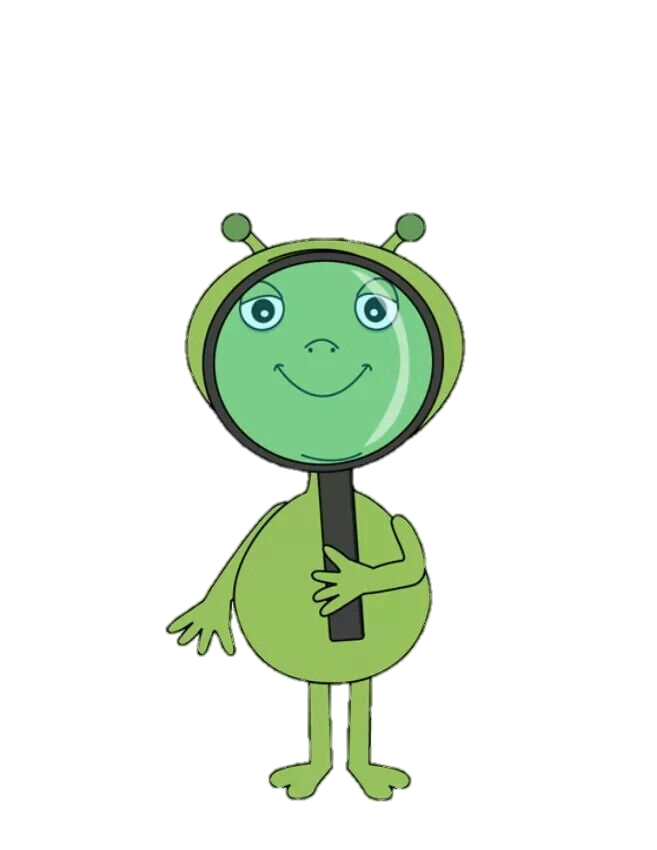 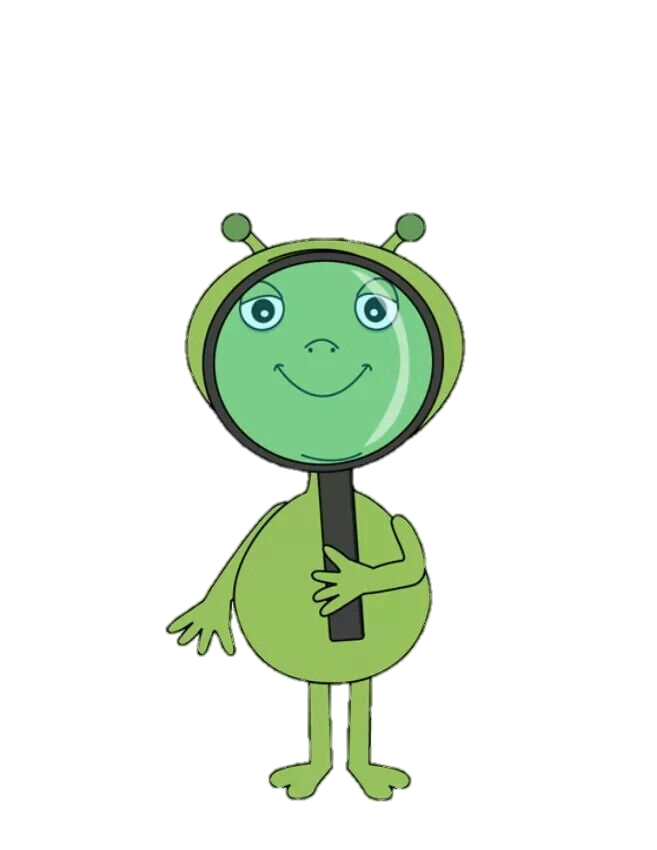 Fight
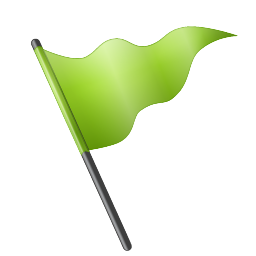 Freeze
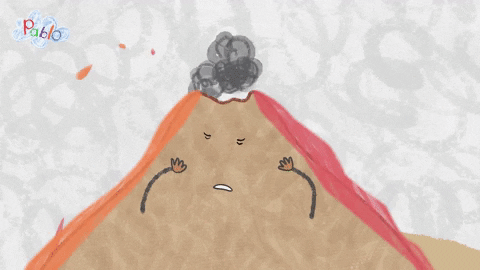 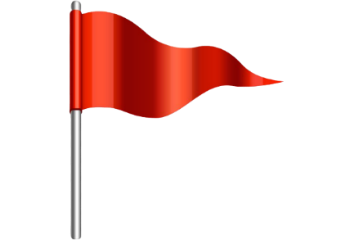 Lets check in!

How are you today?
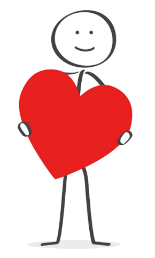 Flight
[Speaker Notes: Change to reflect new slides]
So.. Why WeMatter?
Success from Pilot – 493 referrals received with an 85% engagement rate.
WeMatter evaluation – evidence based that this intervention does work. 
90% of the younger group and 89% of the older group said that the online delivery was something that they “liked” or “liked it very much” 
Providing a specialist support service at no cost to services locally up until March 2025  
Support with local demand and capacity.
Reducing post code lottery for DA CYP services. 
Positive feedback captured from service users, parents and professionals including a Youth Advisory Board made up of young people who have completed the WeMatter Programme.
“Thank you for all your help and support of [CYP], this has been the most impactful exercise/process that we and she has experienced (and we've tried quite a few outlets)” – Professional, Teacher.
“He is a changed child, the WeMatter sessions have done wonders for him and I have my lovely affectionate boy back. I can’t thank you enough for how much [CYP Programme Facilitators] have changed his outlook. He came home after every session and told me what he had been doing, I can’t even explain the difference in him” – Parent of CYP aged 13.
'I liked that the meetings didn’t feel boring and I liked learning about ANTs and playing the games. If you ask my Mum how I am doing she will tell you I am so much better now. I have a really good sleep routine now, because that's important. I help out with chores now because I know how much that helps my Mum and I even have a girlfriend, I have been with her for a month' – CYP aged 13.
“You have put the foundations in place for her future. I have begged for help for her for years and nothing and now you guys have been a godsend and arrived at just the right time, thank you so very much” – Parent CYP aged 8.